Eelarved & finantshaldus vabaühendustele
© Copyright
Jaan Urb & Uve Poom
Jaan Urb
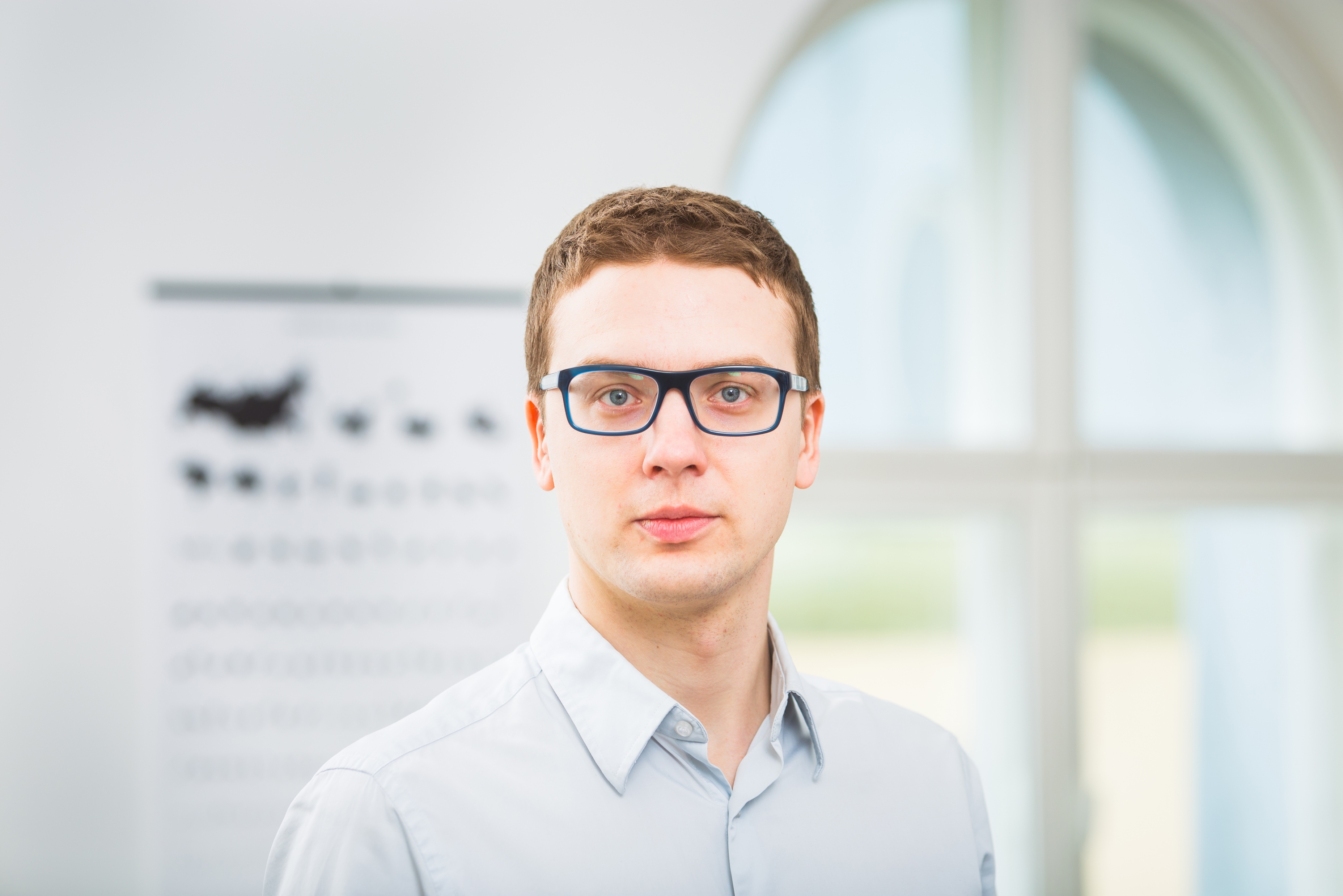 Jaan on pikaaegse kogemusega konsultant ja koolitaja. Oma karjääri jooksul on ta koostanud rahastustaotlusi miljonite eurode eest ja viinud need projektid ka seejärel ellu. Väikeettevõtjana on ta hästi kursis organisatsiooni igapäevase käigushoidmisega, kunagise noorteaktivistina on talle tuttav kodanikuühiskond nii Eestis kui välismaal. Kuna projektide eelarvete juhtimine on valmistanud talle piisavalt peavalu, otsustas ta koos Uve ja meeskonnaga arendada välja tarkvara – BudgetMatador – selle lihtsustamiseks.
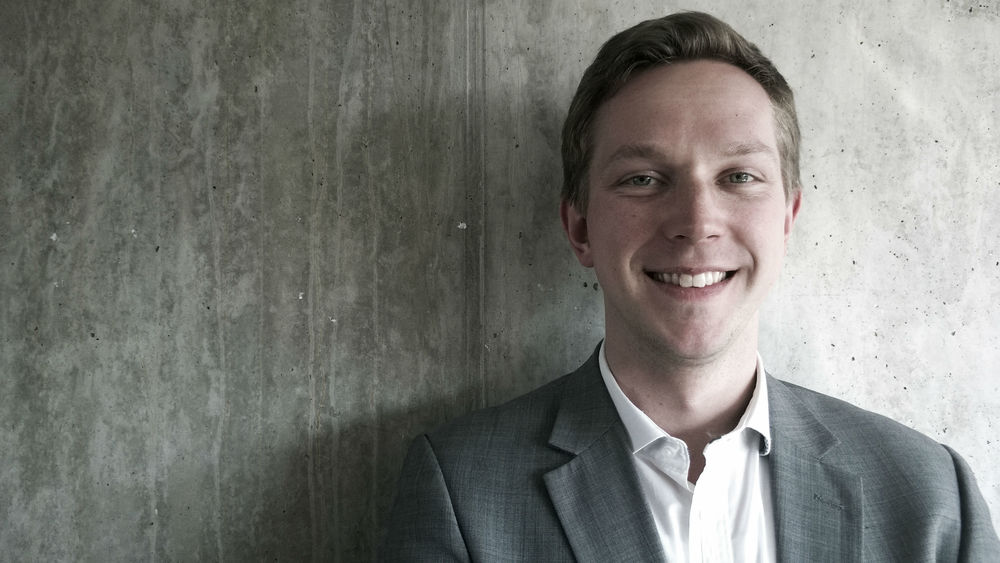 Uve Poom
Uvel on mitme aasta jagu vabaühenduste juhtimiskogemusi nii Eestist kui Ukrainast. Tööalaselt on ta alati üht- või teistpidi tegelenud rahastuse kogumisega – seda nii suuremahuliste projektitaotluste koostamise, Hooandja kampaaniate läbiviimise kui ka sponsorite ja püsiannetajate leidmise näol. Lisaks sellele on Uve koos ja ilma Jaanita pidanud esitama nii palju projektiaruandeid, et ta otsustas BudgetMatadori meeskonnaga välja arendada tarkvara selle lihtsustamiseks.
Millest me täna räägime?
Eelarvestamine ja sellega seonduv terminoloogia
Eelarve täituvuse jälgimine ja aruandlus
Prognoositud ja tegelikud tulud ning kulud
Koostöö eelarvestamisel
Kasutatavad tööriistad:
Excel/Office online
Google Spreadsheets
BudgetMatador
Seonduv terminoloogia
Raamatupidamine ja finantsjuhtimine (minevik ja tulevik)
Eelarvestamine (tegevus- ja kulutüübipõhine)
Töökoormus x palgafond = ühikuhind x kogus = summa
Tekkepõhisus ja kassapõhisus
Prognoositud ja tegelikud kulud/tulud
Planeeritud, tehtud ja makstud kulud/tulud
Rahavood: ajastatus, likviidsus, kassareserv, sildfinantseerimine (sisemine/välimine)
Eelarvestamine
Excel/Office online + Dropbox/Google Drive/e-mail
Google Spreadsheets
Ajakulu
Vigade tekkimine
BudgetMatador – beta.budgetmatador.com
Eelarve täituvuse jälgimine
Kaasus: Välisministeeriumi projekt
Sisemine vs väline eelarve struktuur
Tegevus- vs kulutüübipõhine eelarve struktuur
Kaasus: Rootsi arenguabi projekt
Rahastajatega üldeelarve
Ajastatud eelarve
Näide: ühikuhindadega eelarve
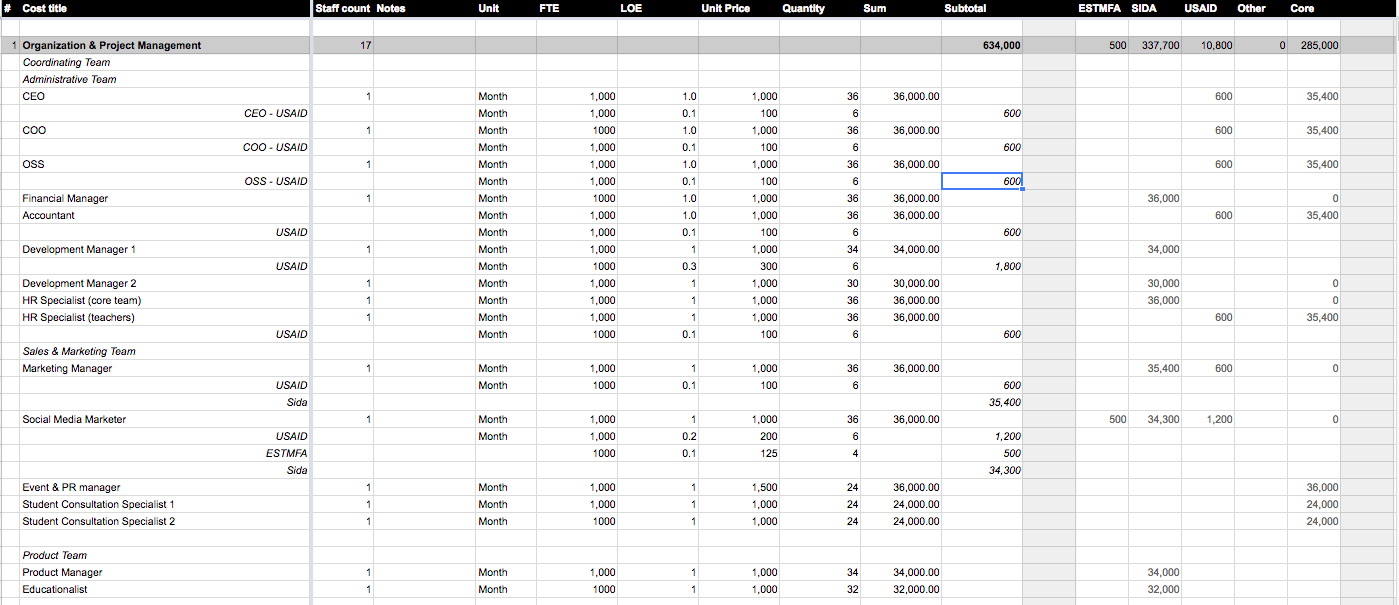 Näide: ajastatud eelarve
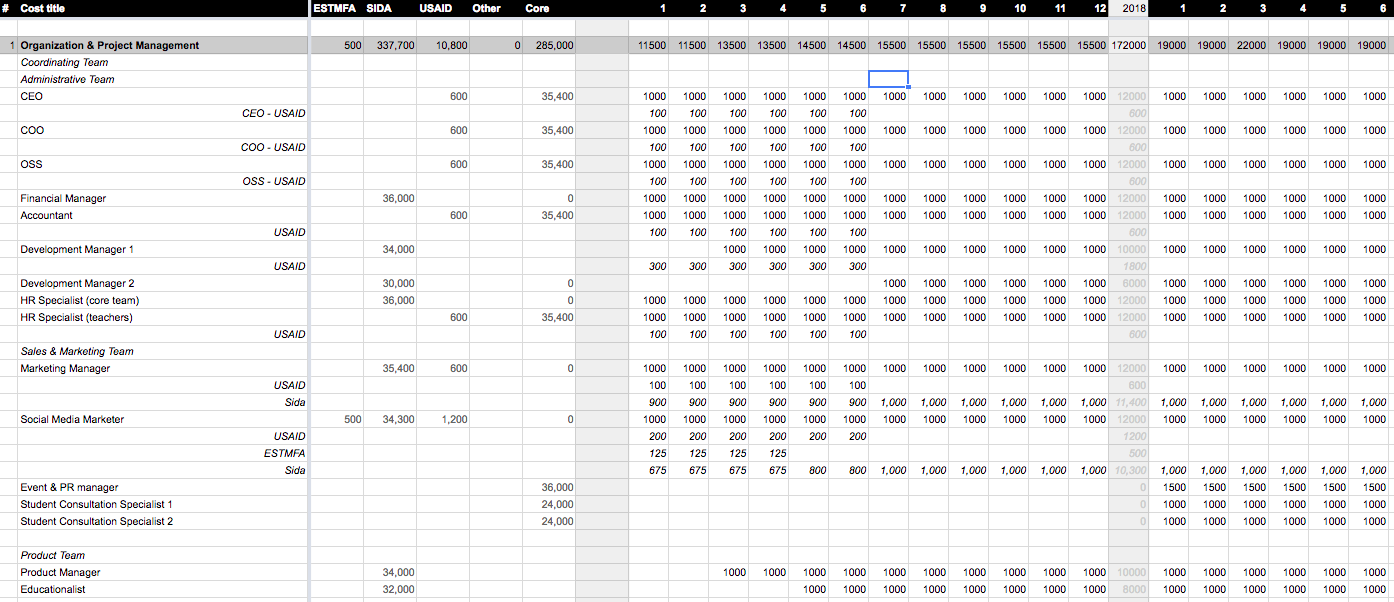 Kaasus: CB ja EC projektid
CB projekt (enne)
Maht u 1,3 miljonit eurot
“Pehmed” tegevused
Kestus 3 aastat
Aruandlus iga 4 kuu tagant  puudus ülevaade eelarve täituvuse hetkeseisust (retrospektiiv)
Kõikide andmete käsitsi sisestamine  ajakulu u 2 päeva aruande kohta
EC projekt (pärast)
Maht u 2,7 miljonit eurot
“Pehmed” tegevused
Kestus 2 aastat
Aruandlus iga 6 kuu tagant
Jooksev kulude jälgimine  alati täpne ülevaade sellest, kui palju raha alles on
Näide: CB vahearuanne
Näide: EC igakuine jälgimine